ОБЄ’ДНАНА  УЧНІВСЬКА ГРОМАДА«ВЕЛИКОГЛУШАНСЬКОГО ЛІЦЕЮ»
Староста - це посадова особа місцевого самоврядування,, створена для того, щоб інтереси всіх здобувачів  закладу освіти та інтереси ліцею були належним чином представлені.
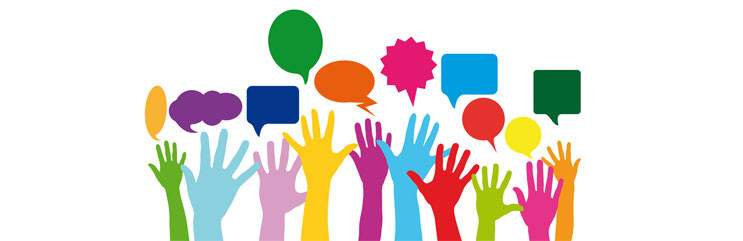 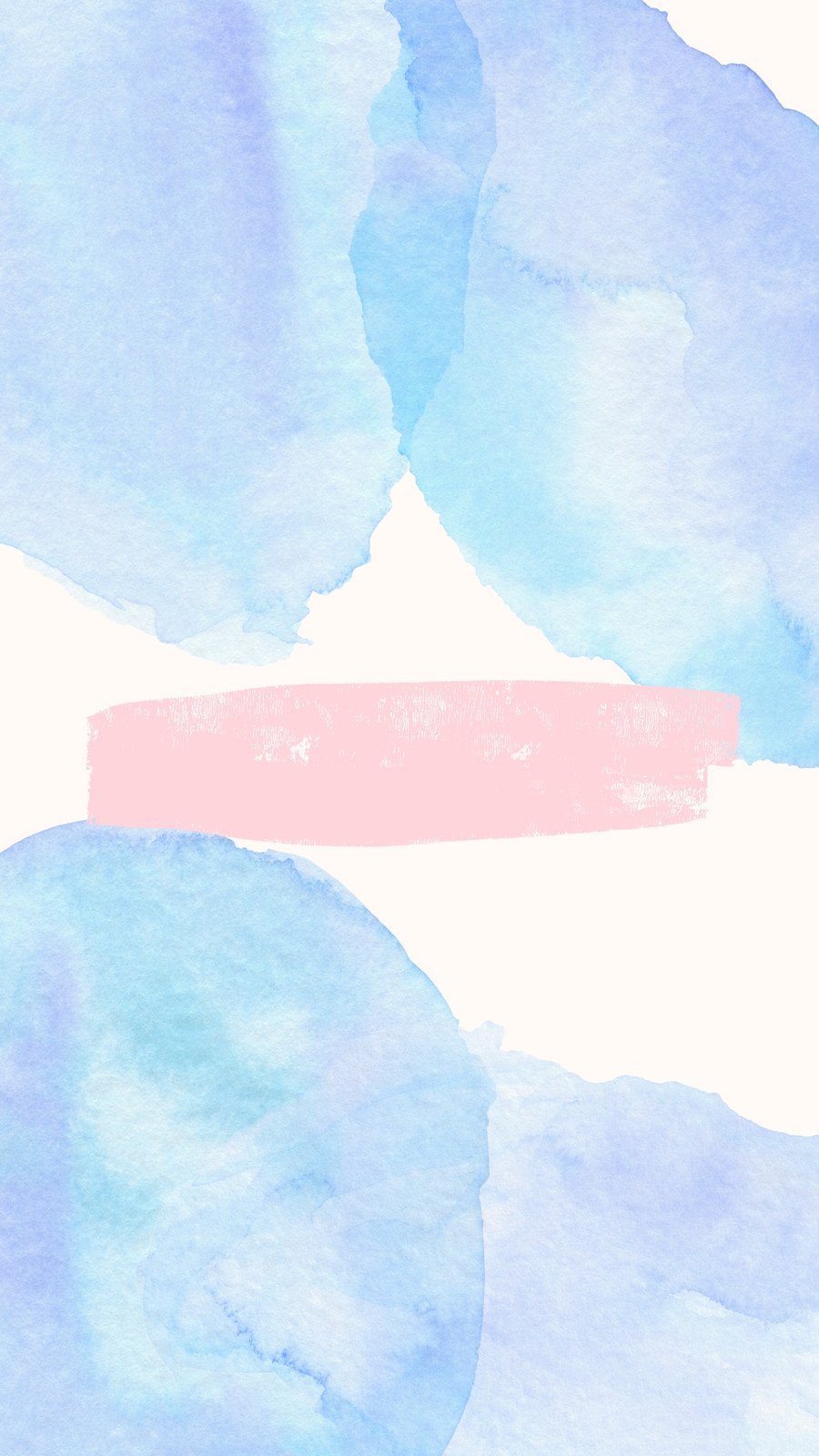 Голова ОУГ
Осипчук Вікторія
Заступник старости 
Поліщук Вікторія
5 клас  Ковзолович Валерія
6 клас  Харчик Кіра
7 клас  Динь Уляна
8 клас  Матвійчук Наталія
9 клас  Турик Валентина
10 клас  Яцик Оксана
11 клас  Губчик Оксана
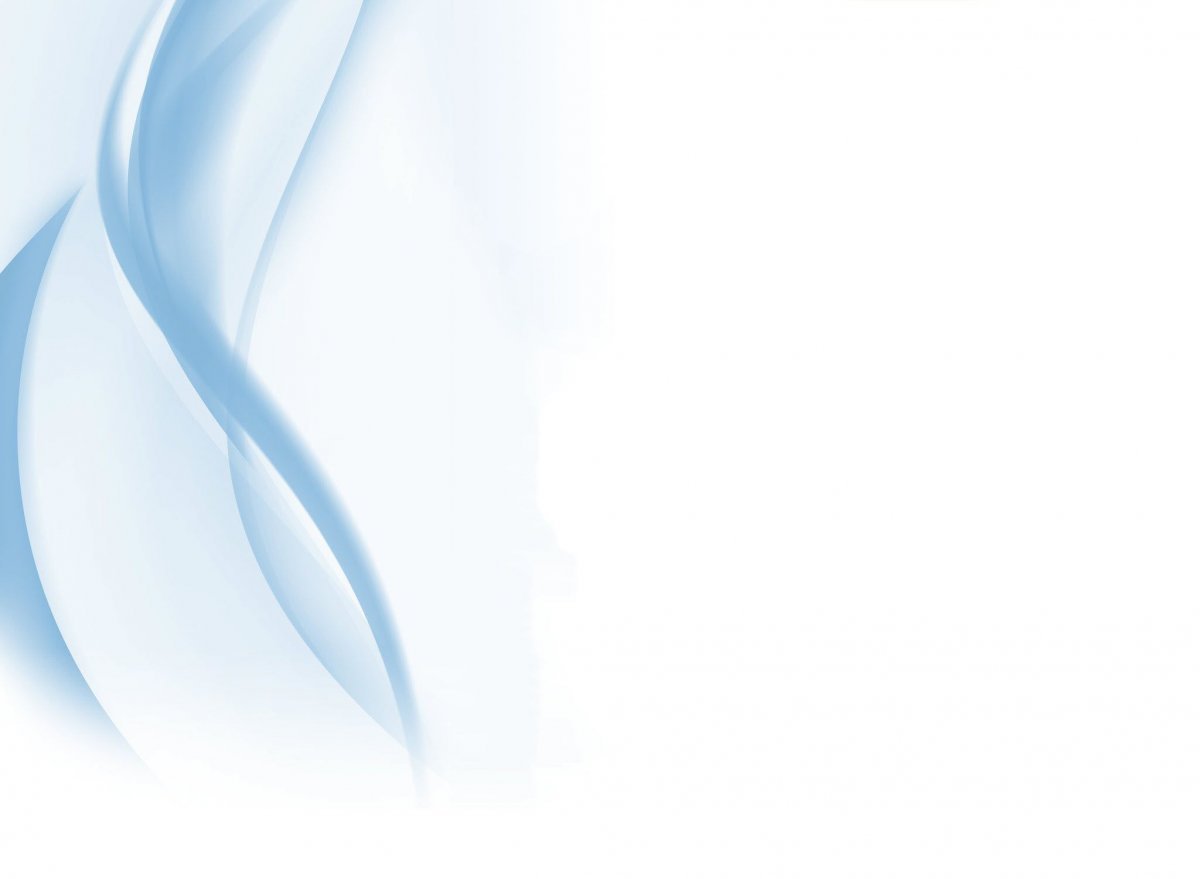 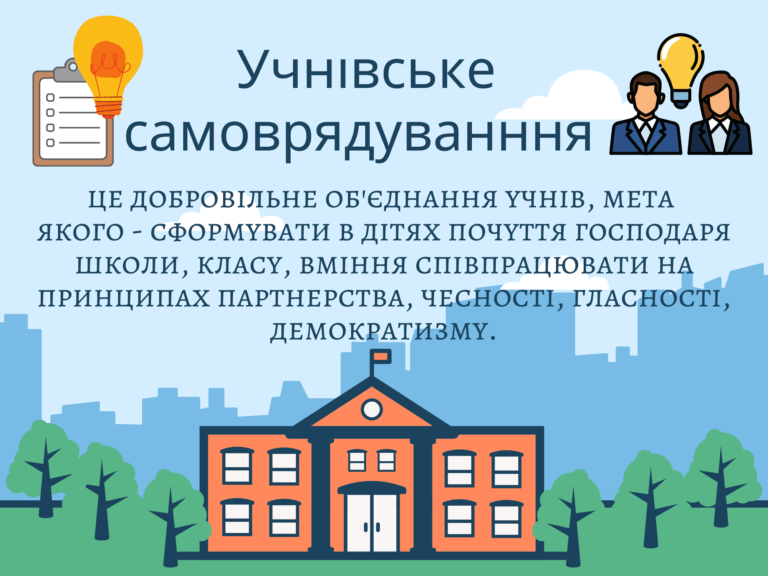 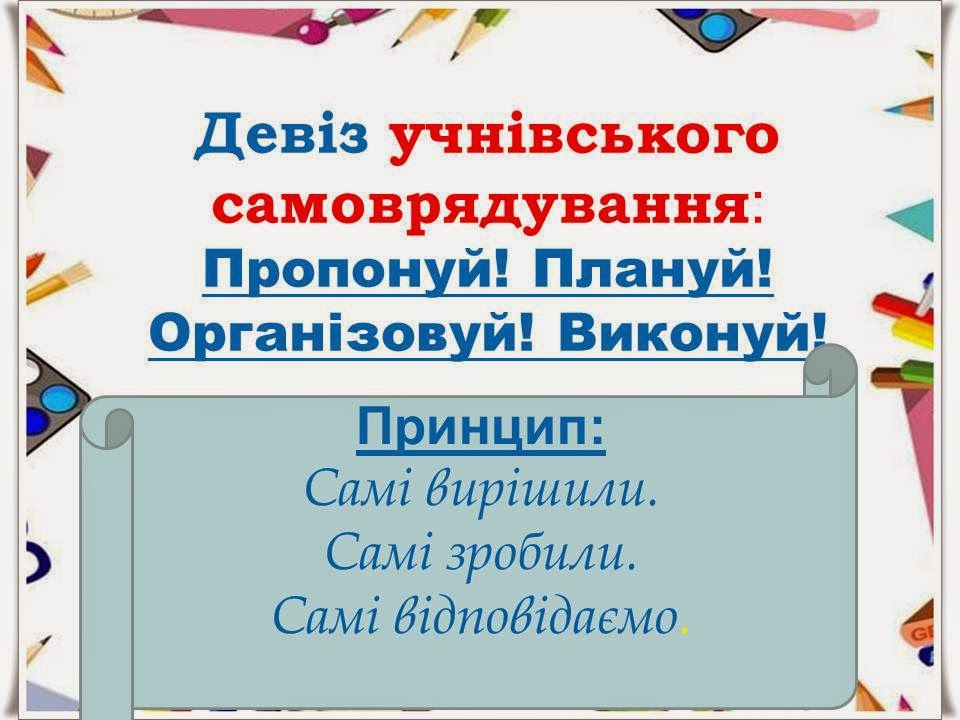 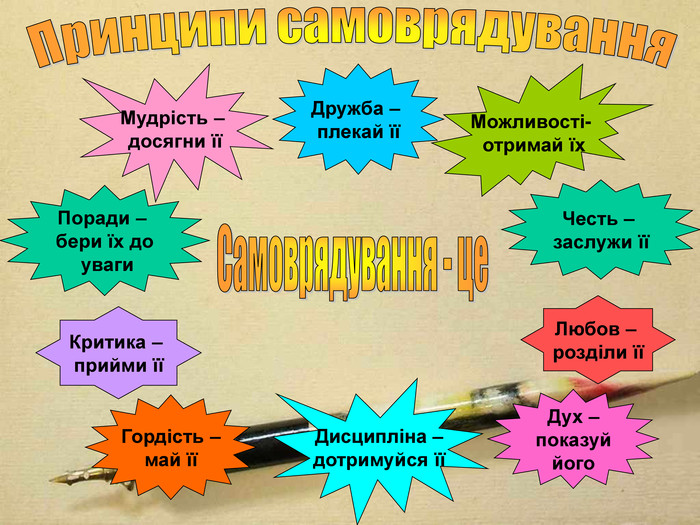 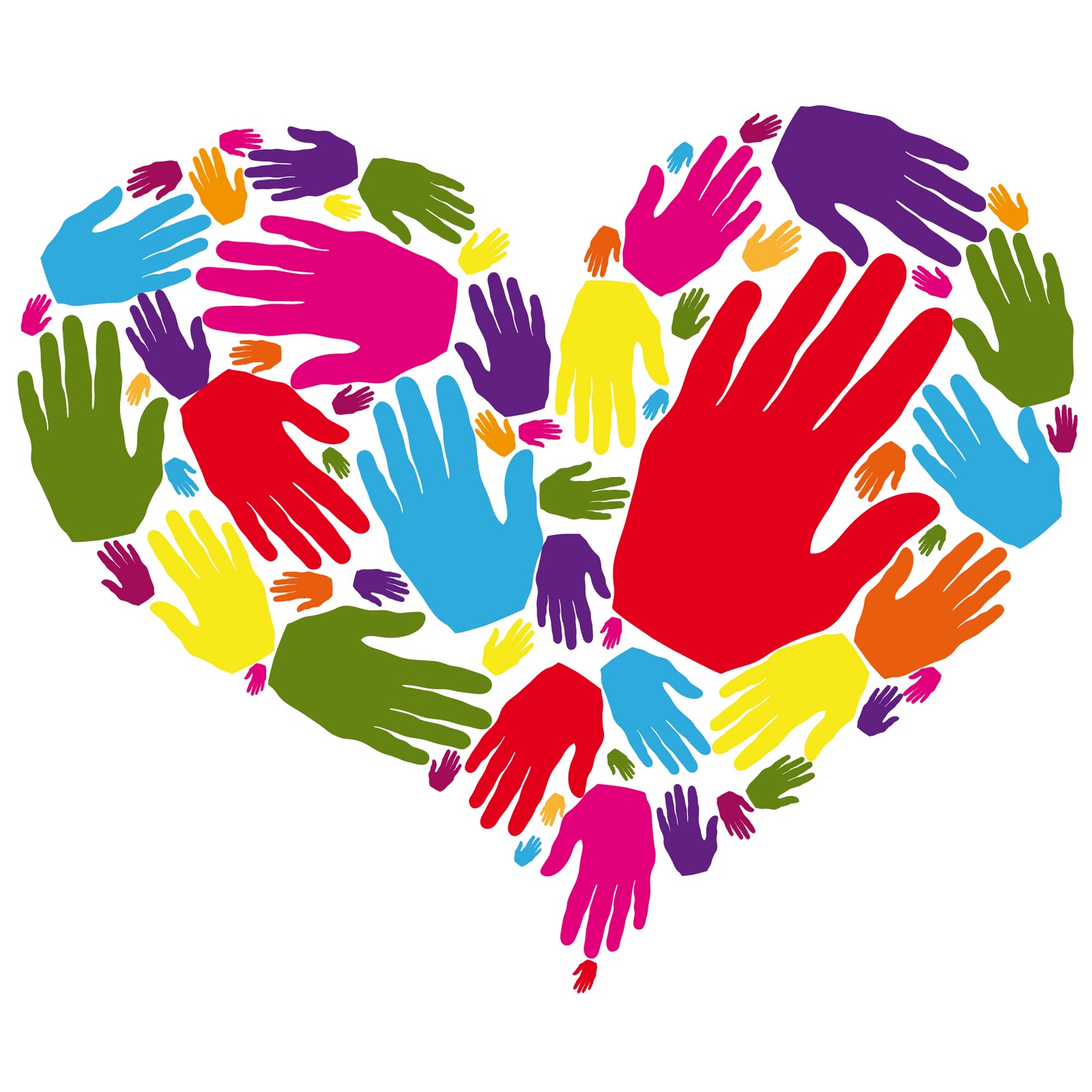 Волонтерський загін
Ангели Добра
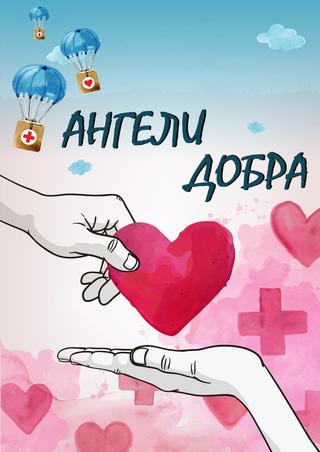 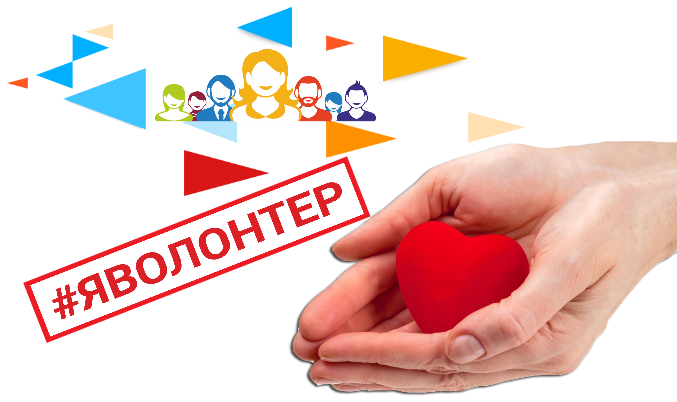 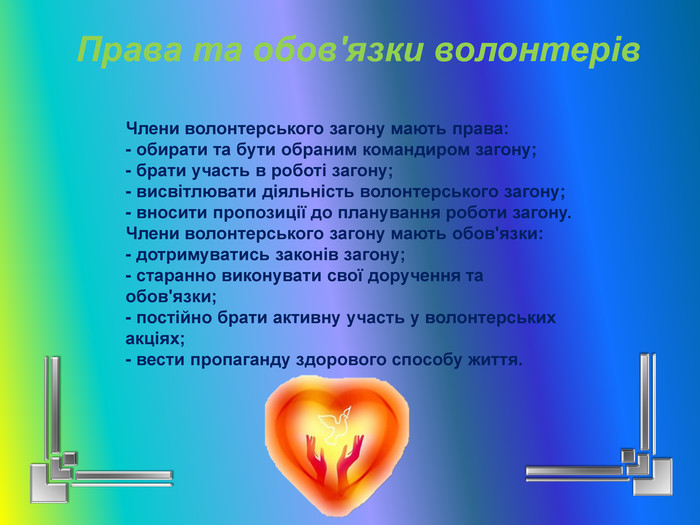 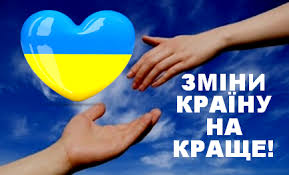 Волонтерство — все, що потрібно знати.
За даними UN Volunteers (підрозділ ООН, присвячений волонтерству та волонтерській діяльності), приблизно кожен сьомий землянин є волонтером – таких майже мільярд (970 млн, якщо бути точнішими). Їхня робота є еквівалентом 125 млн повноцінних робочих місць або $1,348 трлн — а це 2,4% світової економіки. Це дуже різні люди з різними професіями, статками, інтересами та цілями, але всі вони мають спільну цінність — небайдужість до того, що відбувається навколо.
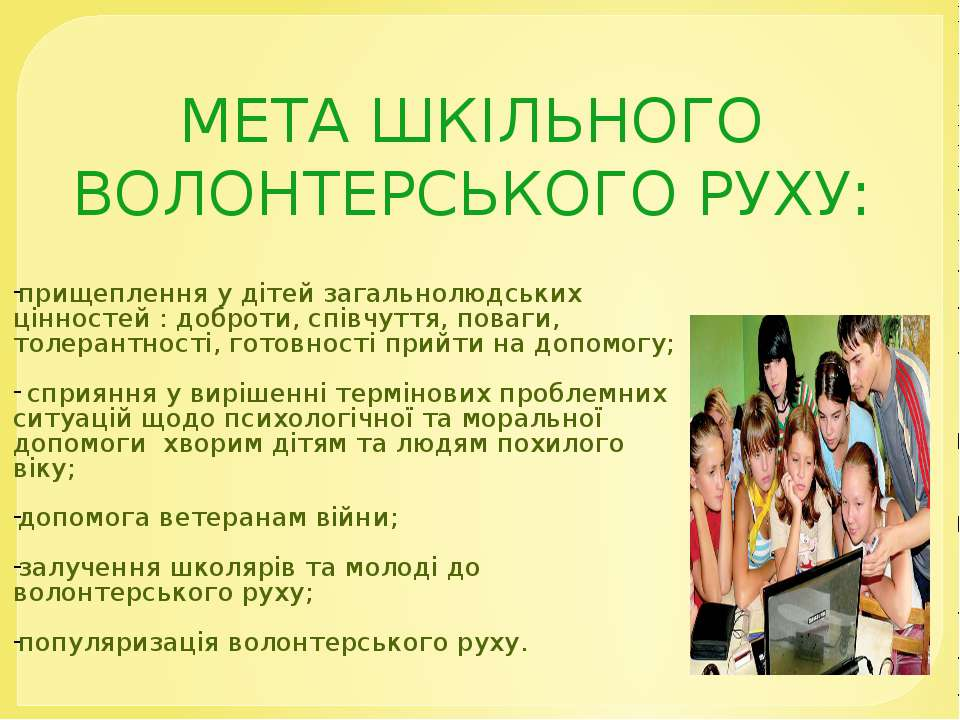 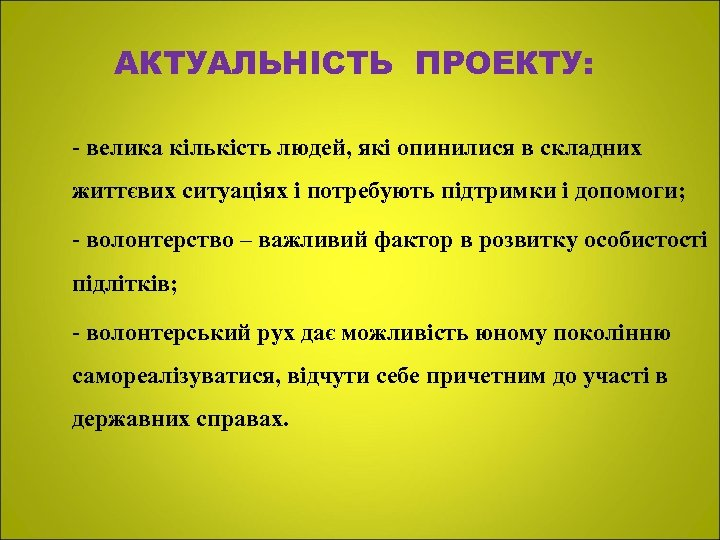 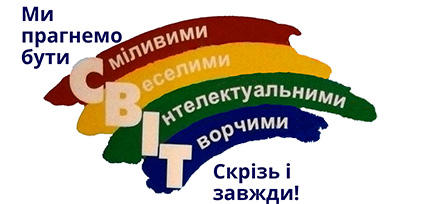 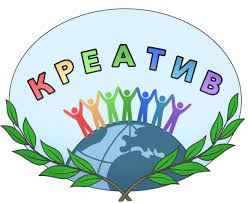 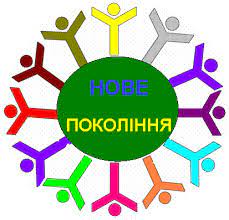